第2回SKY研修会
　症状マネジメントモデルを元にした症状への看護介入
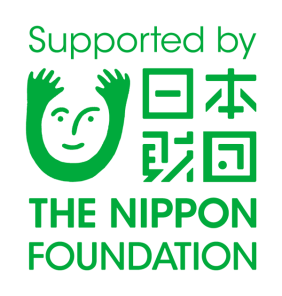 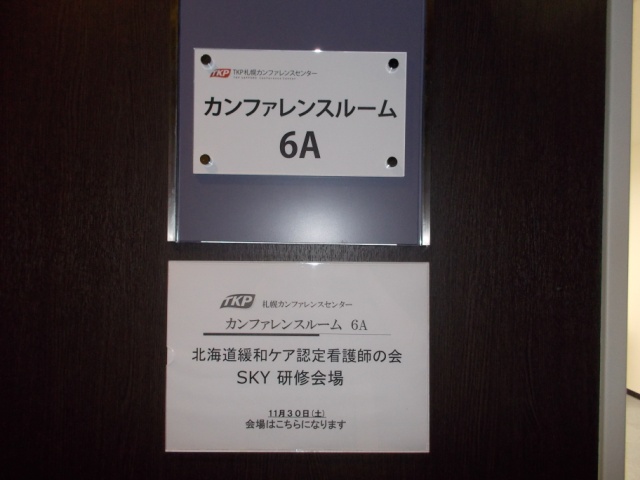 2013.11.30
10:00～17:00
TKPカンファレンスセンター
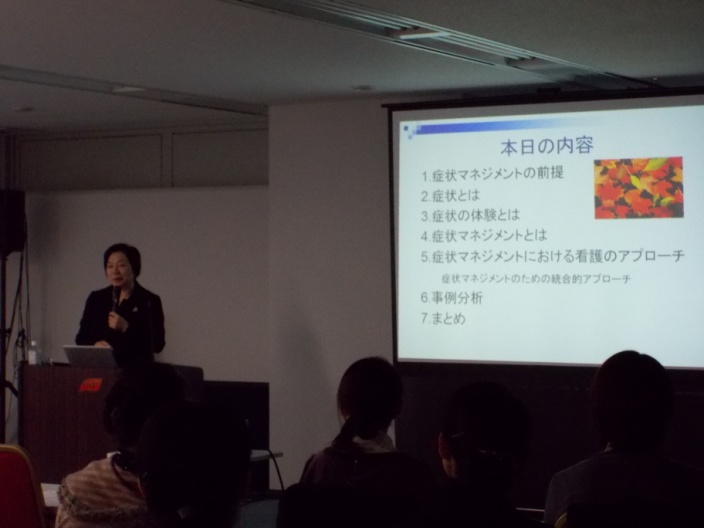 講師：荒尾春惠先生
前半：講義
後半：事例検討
症状マネジメントの統合的アプローチ
The  Integrated Approach to Symptom Management   (IASM)のモデルを使用して、架空事例のアセスメントと看護介入の実際を考えました。

後半は、2名の事例提供者の実際の事例から、IASMの枠組みに基づいて、グループワークを行い、内容を共有しました。
1
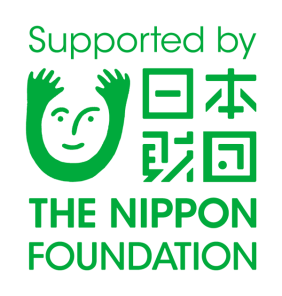 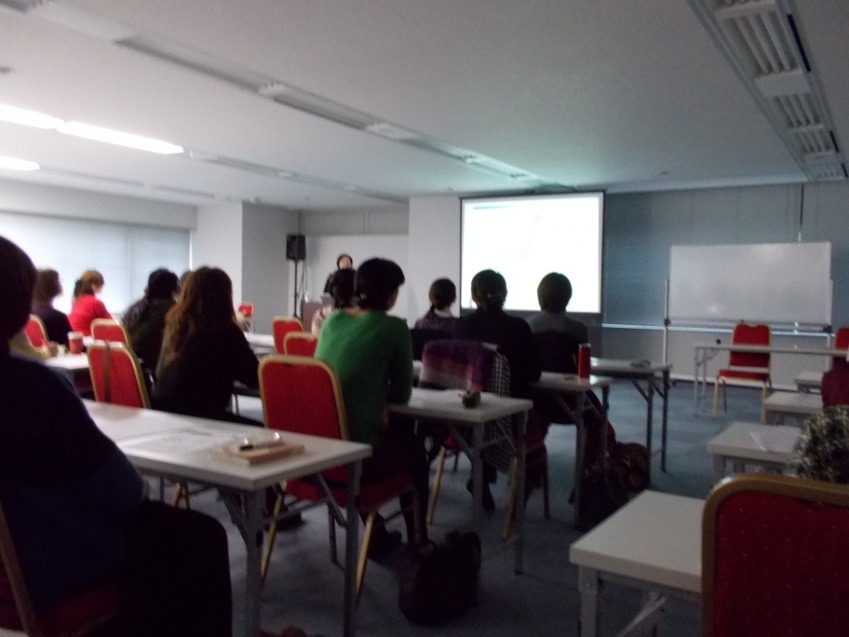 講義風景
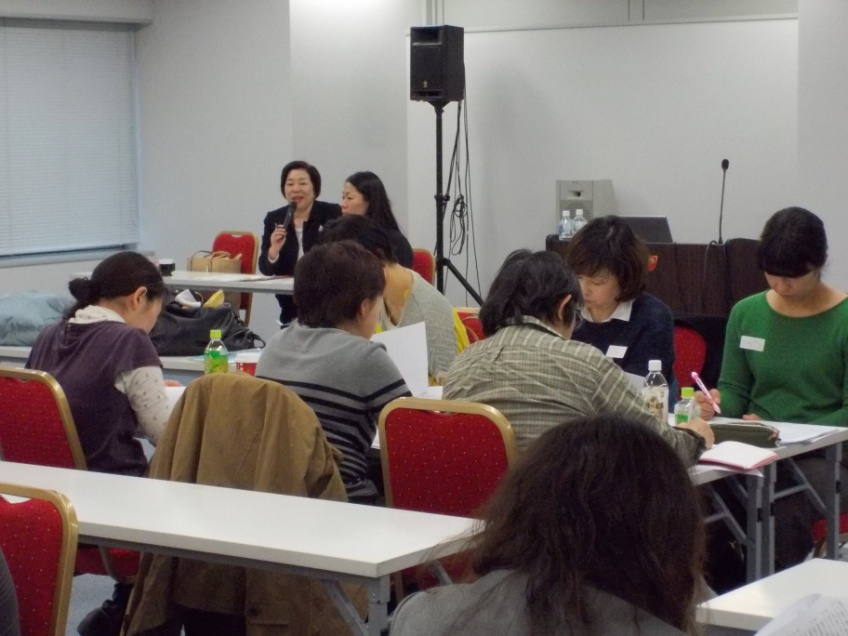 事例検討風景
2